The Matching Concept and the Adjusting Process
PERTEMUAN #5
FEB103

PENGANTAR AKUNTANSI I + LAB
6542– SRI HANDAYANI, SE, MM, MAk, CPMA

PROGRAM STUDI MANAJEMEN & AKUNTANSI
FAKULTAS EKONOMI DAN BISNIS 
 UNIVERSITAS ESA UNGGUL
KEMAMPUAN AKHIR YANG DIHARAPKAN
Mahasiswa mampu memahami dan menjelaskan konsep penandingan (Matching concept) dan proses penyesuaian dalam akuntansi
TKT306 - Perancangan Tata Letak Fasilitas
6623 - Taufiqur Rachman
2
KEMAMPUAN AKHIR YANG DIHARAPKAN
Mahasiswa mampu memahami dan menjelaskan konsep penandingan (Matching concept) dan proses penyesuaian dalam akuntansi
TKT306 - Perancangan Tata Letak Fasilitas
6623 - Taufiqur Rachman
3
© 	Copyright 2004 South-Western, a division of Thomson Learning.  All rights reserved.
Task Force Image Gallery clip art included in this electronic presentation is used with the permission of NVTech Inc.
Chapter 3
The Matching Concept and the Adjusting Process
Accounting, 21st Edition
Warren   Reeve   Fess
PowerPoint Presentation by Douglas CloudProfessor Emeritus of AccountingPepperdine University
Some of the action has been automated, so click the mouse when you see this lightning bolt in the lower right-hand corner of the screen.  You can point and click anywhere on the screen.
Objectives
1.	Explain how the matching concept relates to the accrual basis of accounting.
2.	Explain why adjustments are necessary and list the characteristics of adjusting entries.
3.	Journalize entries for accounts requiring adjustment.
4.	Summarize the adjustment process and prepare an adjusted trial balance.
5.	Use vertical analysis to compare financial statement items with each other and with industry averages.
After studying this  chapter, you should be able to:
Revenue
Expenses
The Matching Concept
Reporting Revenue and Expenses
TWO METHODS
Cash Basis of Accounting
Accrual Basis of Accounting
Under the cash basis for the accounting period concept, revenues and expenses are reported in the income statement in the period in which cash is received or paid.
Under the accrual basis for the accounting period concept, revenues are reported in the income statement in the period in which they are earned.
Accrual Basis of Accounting
Revenue reported when earned
Expense reported when incurred
Properly matches revenues and expenses in determining net income
Requires adjusting entries at end of period
2004
2005
The matching concept supports reporting revenues and related expenses in the same period.
Paid $10,000 for an advertising campaign for a product that will be introduced in 2003.
Paid $10,000 for an advertising campaign for a product that will be introduced in 2005.
Sold the advertised product.
$10,000 recorded as an asset
$10,000 expensed in 2005 to match revenues
NetSolutions
Trial Balance
December 31, 2005
Cash	2  065  00	
Accounts Receivable	2  220  00
Supplies	2  000  00
Prepaid Insurance	2  400  00
Land	20  000  00
Office Equipment	1  800  00
Accounts Payable		900  00
Unearned Rent		360  00
Chris Clark, Capital		25  000  00
Chris Clark, Drawing	4  000  00
Fees Earned		16  340  00
Wages Expense	4  275  00
Rent Expense	1  600  00
Utilities Expense	985  00
Supplies Expense	800  00
Miscellaneous Expense	455  00
	42  600  00	42  600  00
Unadjusted trial balance
NetSolutions
Trial Balance
December 31, 2005
Cash	2  065  00	
Accounts Receivable	2  220  00
Supplies	2  000  00
Prepaid Insurance	2  400  00
Land	20  000  00
Office Equipment	1  800  00
Accounts Payable		900  00
Unearned Rent		360  00
Chris Clark, Capital		25  000  00
Chris Clark, Drawing	4  000  00
Fees Earned		16  340  00
Wages Expense	4  275  00
Rent Expense	1  600  00
Utilities Expense	985  00
Supplies Expense	800  00
Miscellaneous Expense	455  00
	42  600  00	42  600  00
Assets
NetSolutions
Trial Balance
December 31, 2005
Cash	2  065  00	
Accounts Receivable	2  220  00
Supplies	2  000  00
Prepaid Insurance	2  400  00
Land	20  000  00
Office Equipment	1  800  00
Accounts Payable		900  00
Unearned Rent		360  00
Chris Clark, Capital		25  000  00
Chris Clark, Drawing	4  000  00
Fees Earned		16  340  00
Wages Expense	4  275  00
Rent Expense	1  600  00
Utilities Expense	985  00
Supplies Expense	800  00
Miscellaneous Expense	455  00
	42  600  00	42  600  00
Liabilities
NetSolutions
Trial Balance
December 31, 2005
Cash	2  065  00	
Accounts Receivable	2  220  00
Supplies	2  000  00
Prepaid Insurance	2  400  00
Land	20  000  00
Office Equipment	1  800  00
Accounts Payable		900  00
Unearned Rent		360  00
Chris Clark, Capital		25  000  00
Chris Clark, Drawing	4  000  00
Fees Earned		16  340  00
Wages Expense	4  275  00
Rent Expense	1  600  00
Utilities Expense	985  00
Supplies Expense	800  00
Miscellaneous Expense	455  00
	42  600  00	42  600  00
Owner’s Equity
NetSolutions
Trial Balance
December 31, 2005
Cash	2  065  00	
Accounts Receivable	2  220  00
Supplies	2  000  00
Prepaid Insurance	2  400  00
Land	20  000  00
Office Equipment	1  800  00
Accounts Payable		900  00
Unearned Rent		360  00
Chris Clark, Capital		25  000  00
Chris Clark, Drawing	4  000  00
Fees Earned		16  340  00
Wages Expense	4  275  00
Rent Expense	1  600  00
Utilities Expense	985  00
Supplies Expense	800  00
Miscellaneous Expense	455  00
	42  600  00	42  600  00
Revenue
NetSolutions
Trial Balance
December 31, 2005
Cash	2  065  00	
Accounts Receivable	2  220  00
Supplies	2  000  00
Prepaid Insurance	2  400  00
Land	20  000  00
Office Equipment	1  800  00
Accounts Payable		900  00
Unearned Rent		360  00
Chris Clark, Capital		25  000  00
Chris Clark, Drawing	4  000  00
Fees Earned		16  340  00
Wages Expense	4  275  00
Rent Expense	1  600  00
Utilities Expense	985  00
Supplies Expense	800  00
Miscellaneous Expense	455  00
	42  600  00	42  600  00
Expenses
NetSolutions
Chart of Accounts
Balance Sheet
Income Statement
1.	Assets
11	Cash
12	Accounts Receivable
14	Supplies
15	Prepaid Insurance
17	Land
18	Office Equipment
19  Accumulated 	Depreciation19	Accumulated Depreciation
2.	Liabilities
21	Accounts Payable
22	Wages Payable
23	Unearned Rent

3.	Owner’s Equity
31	Chris Clark, Capital
32	Chris Clark, Drawing
4.	Revenue
41	Fees Earned
42	Rent Revenue

5.	Expenses
51	Wages Expense
52	Rent Expense
53	Depreciation Expense
54	Utilities Expense
55	Supplies Expense
56	Insurance Expense
59	Miscellaneous Expense
Deferred Expenses (Prepaid Expenses)
NetSolutions
Trial Balance
December 31, 2005
Some of these supplies have been used.  On December 31, a count reveals that $760 of supplies are on hand.
Cash	2  065  00	
Accounts Receivable	2  220  00
Supplies	2  000  00
Prepaid Insurance	2  400  00
Land	20  000  00
Office Equipment	1  800  00
Accounts Payable		900  00
Unearned Rent		360  00
Chris Clark, Capital		25  000  00
Chris Clark, Drawing	4  000  00
Fees Earned		16  340  00
Wages Expense	4  275  00
Rent Expense	1  600  00
Utilities Expense	985  00
Supplies Expense	800  00
Miscellaneous Expense	455  00
	42  600  00	42  600  00
2005
Dec. 31
760
2,040
Supplies (balance on trial balance)	$2,000
	Supplies on hand, December 31	  – 760
	Supplies used	$1,240
1 
2 
3 
4
Supplies Expense	1  240  00
55
Supplies	1  240  00
14
Supplies Expense
Supplies
14
55
Bal.    2,000
Dec. 31	1,240
Bal.	800
Dec. 31	1,240
NetSolutions
Trial Balance
December 31, 2005
The prepayment for 24 months of insurance does not reflect that December’s insurance has theoretically expired.
Cash	2  065  00	
Accounts Receivable	2  220  00
Supplies	2  000  00
Prepaid Insurance	2  400  00
Land	20  000  00
Office Equipment	1  800  00
Accounts Payable		900  00
Unearned Rent		360  00
Chris Clark, Capital		25  000  00
Chris Clark, Drawing	4  000  00
Fees Earned		16  340  00
Wages Expense	4  275  00
Rent Expense	1  600  00
Utilities Expense	985  00
Supplies Expense	800  00
Miscellaneous Expense	455  00
	42  600  00	42  600  00
2,300
4 
5 
6 
7
31
Insurance Expense	100  00
56
Prepaid Insurance	100  00
15
Prepaid Insurance
Insurance Expense
15
56
Dec. 31	100
Bal.        2,400
Dec. 31	100
Note:  You probably have the idea of how posting flows, so the rest of the slides will omit the arrows.
Effect of Omitting Adjustment
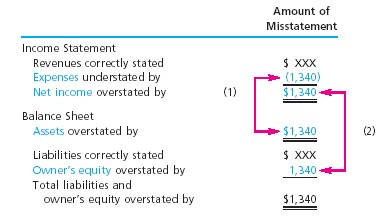 Deferred Revenue (Unearned Revenue)
NetSolutions
Trial Balance
December 31, 2005
Three months’ rent, $360, was received on December 1.  As of December 31, only $120 has been earned.
Cash	2  065  00	
Accounts Receivable	2  220  00
Supplies	2  000  00
Prepaid Insurance	2  400  00
Land	20  000  00
Office Equipment	1  800  00
Accounts Payable		900  00
Unearned Rent		360  00
Chris Clark, Capital		25  000  00
Chris Clark, Drawing	4  000  00
Fees Earned		16  340  00
Wages Expense	4  275  00
Rent Expense	1  600  00
Utilities Expense	985  00
Supplies Expense	800  00
Miscellaneous Expense	455  00
	42  600  00	42  600  00
240
7 
8 
9 
10
31
Unearned Rent	120  00
23
Rent Revenue	120  00
42
Unearned Rent
Rent Revenue
23
42
Dec. 31	120
Bal.	360
Dec. 31	120
Effect of Omitting Adjustment
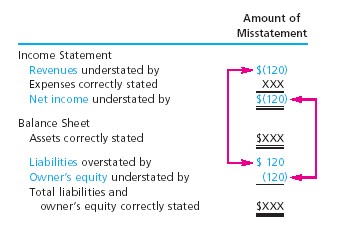 Accrued Expenses (Accrued Liabilities)
NetSolutions
Trial Balance
December 31, 2005
25
At the end of December, accrued wages amounted to $250.  Currently, Wages Expense is understated and there is no liability shown for these wages.
Cash	2  065  00	
Accounts Receivable	2  220  00
Supplies	2  000  00
Prepaid Insurance	2  400  00
Land	20  000  00
Office Equipment	1  800  00
Accounts Payable		900  00
Unearned Rent		360  00
Chris Clark, Capital		25  000  00
Chris Clark, Drawing	4  000  00
Fees Earned		16  340  00
Wages Expense	4  275  00
Rent Expense	1  600  00
Utilities Expense	985  00
Supplies Expense	800  00
Miscellaneous Expense	455  00
	42  600  00	42  600  00
Wages Payable
Wages Expense
22
51
Bal.	4,275
10 
11 
12 
13
31
Wages Expense	250  00
51
Wages Payable	250  00
22
Dec. 31	250
Dec. 31	250
Effect of Omitting Adjustment
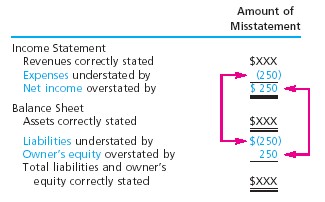 Accrued Revenues (Accrued Assets)
NetSolutions
Trial Balance
December 31, 2005
29
NetSolutions provided $500 in services during December for which the customer has not been billed.
Cash	2  065  00	
Accounts Receivable	2  220  00
Supplies	2  000  00
Prepaid Insurance	2  400  00
Land	20  000  00
Office Equipment	1  800  00
Accounts Payable		900  00
Unearned Rent		360  00
Chris Clark, Capital		25  000  00
Chris Clark, Drawing	4  000  00
Fees Earned		16  340  00
Wages Expense	4  275  00
Rent Expense	1  600  00
Utilities Expense	985  00
Supplies Expense	800  00
Miscellaneous Expense	455  00
	42  600  00	42  600  00
2,720
16,840
13
14 
15
16
31
12
Accounts Receivable	500  00
Fees Earned	500  00
41
Accounts Receivable
Fees Earned
12
41
Bal.	2,220
Bal.	16,340
Dec. 31	500
Dec. 31	500
Effect of Omitting Adjustment
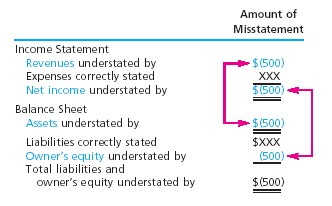 Fixed Assets
Land
Land has an infinite life; therefore, it does not depreciate.
Building
A building has a limited life, so it must be depreciated.  The contra account used in the adjusting entry is Accumulated Depreciation—Building
Equipment
Because equipment has a limited life, it depreciates.  The contra account used is Accumulated Depreciation—Equipment
31
Depreciation Expense	50  00
NetSolutions estimates the depreciation on its office equipment to be $50 for the month of December.
16
17
18
19
53
Accumulated Depreciation—
  Office Equipment	50  00
19
Accumulated Depreciation—Office Equipment
Depreciation Expense
19
53
Dec. 31	50
Dec. 31	50
NetSolutions’ balance sheet  would show the office equipment at cost, less the accumulated depreciation.
Office equipment	$1,800
   Less accumulated
      depreciation	            50	$1,750
Book value
Effect of Omitting Adjustment
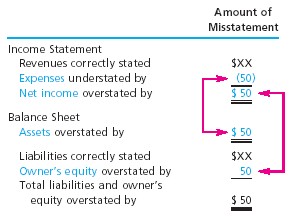 Summary of Basic Adjustments
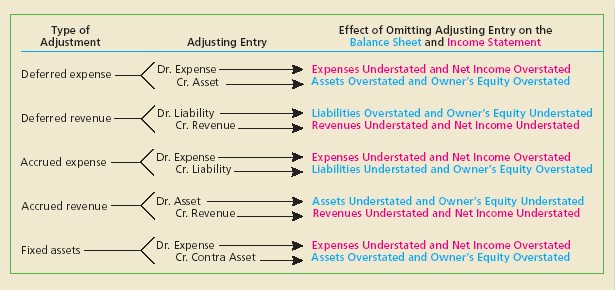 NetSolutions’ Adjusted Trial Balance for December 31, 2005
NetSolutions
Adjusted Trial Balance
December 31, 2005
41
Cash	2  065  00	
Accounts Receivable	2  720  00
Supplies	760  00
Prepaid Insurance	2  300  00
Land	20  000  00
Office Equipment	1  800  00
Accumulated Depreciation		50  00
Accounts Payable		900  00
Wages Payable		250  00
Unearned Rent		240  00
Chris Clark, Capital		25  000  00
Chris Clark, Drawing	4  000  00
Fees Earned		16  840  00
Rent Revenue		120  00
Wages Expense	4  525  00
Rent Expense	1  600  00
Utilities Expense	985  00
Continued
NetSolutions
Trial Balance
December 31, 2005 (Continued)
42
Supplies Expense	2  040  00
Insurance Expense	100  00
Miscellaneous Expense	455  00
	43  400  00	43  400  00
Vertical Analysis and Interpretation
J. Holmes, Attorney-at-Law
Income Statements
For the Years Ended December 31, 2005 and 2006
2006                        2005
Amount  Percent   Amount    Percent
Fees earned	$187,500		$150,000	
Operating expenses:
	Wages expense	$60,000		$45,000
	Rent expense	15,000		12,000
	Utilities expense	12,500		9,000
	Supplies expense	2,700		3,000
	Miscellaneous exp.	    2,300		       1,800
	      Total operating
	          expenses	$92,500		 $70,800
Net income	$95,000		$79,200
2006                        2005
Amount  Percent   Amount    Percent
Fees earned	$187,500	100.0%	$150,000	100.0%
Operating expenses:
	Wages expense	$60,000		$45,000
	Rent expense	15,000		12,000
	Utilities expense	12,500		9,000
	Supplies expense	2,700		3,000
	Miscellaneous exp.	    2,300		       1,800
	      Total operating
	          expenses	$92,500		 $70,800
Net income	$95,000		$79,200
2006                        2005
$60,000
$187,500
$15,000
$187,500
Amount  Percent   Amount    Percent
Fees earned	$187,500	100.0%	$150,000	100.0%
Operating expenses:
	Wages expense	$60,000		$45,000
	Rent expense	15,000		12,000
	Utilities expense	12,500		9,000
	Supplies expense	2,700		3,000
	Miscellaneous exp.	    2,300		       1,800
	      Total operating
	          expenses	$92,500		$70,800
Net income	$95,000		$79,200
32.0%
38.0%
2006                        2005
6.7%	
			1.4%	
			  1.2%	
	
	          		49.3%	
			50.7%
Amount  Percent   Amount    Percent
Fees earned	$187,500	100.0%	$150,000	100.0%
Operating expenses:
	Wages expense	$60,000		$45,000	30.0%
	Rent expense	15,000		12,000	8.0%
	Utilities expense	12,500		9,000	6.0%
	Supplies expense	2,700		3,000	2.0%
	Miscellaneous exp.	   2,300		     1,800	  1.2%
	      Total operating
	          expenses	$92,500		$70,800	47.2%
Net income	$95,000		$79,200	52.8%
32.0%
8.0%
Chapter 3
The End